Hoja-Papel A4/Carta
Cajita Almohadita
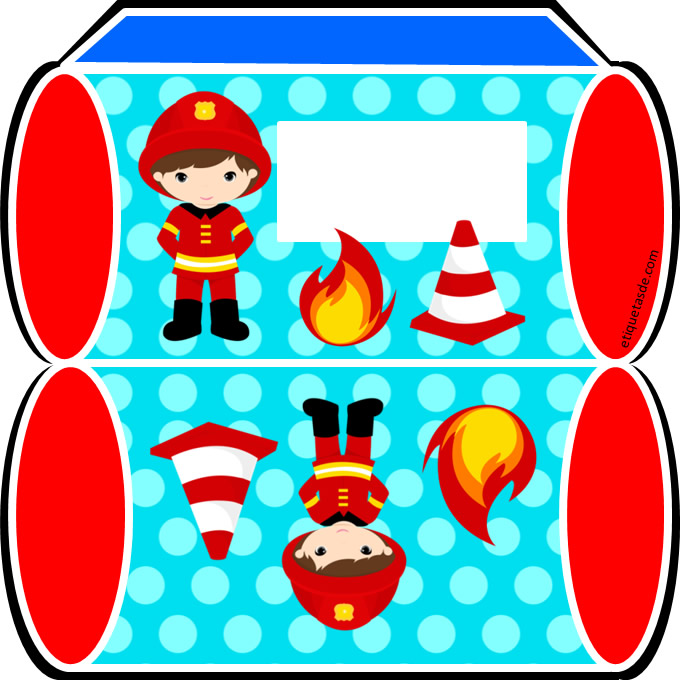 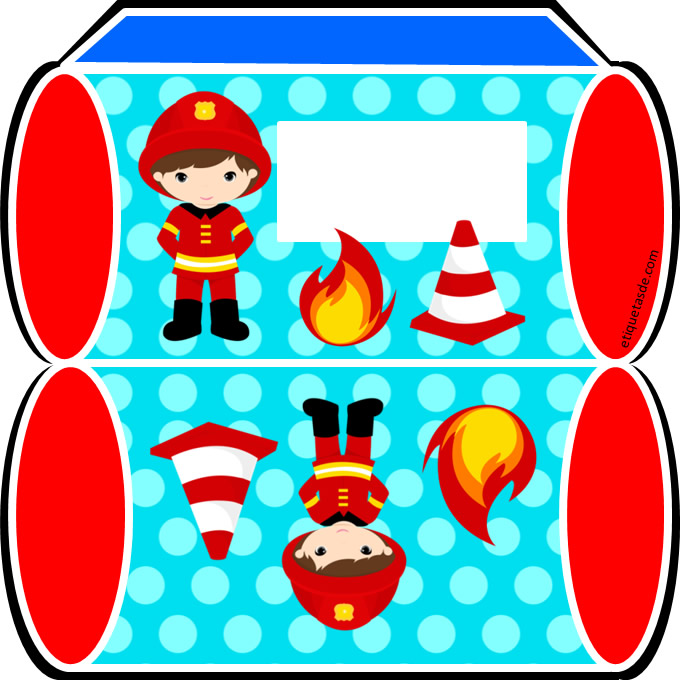 Nombre
Nombre
Cumplo xx
Cumplo xx
etiquetasde.com